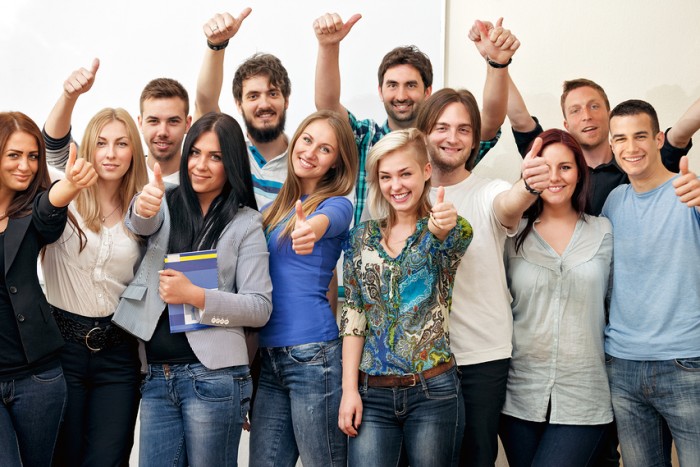 Livret d’accueil des Participants
Formation les Techniques du Coach Solutionniste : Technicien & Praticien en Communication Ericksonienne (niveau 1 et 2)
Formation communication stratégique et
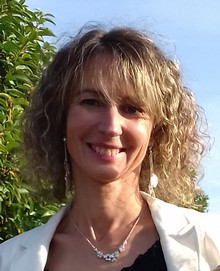 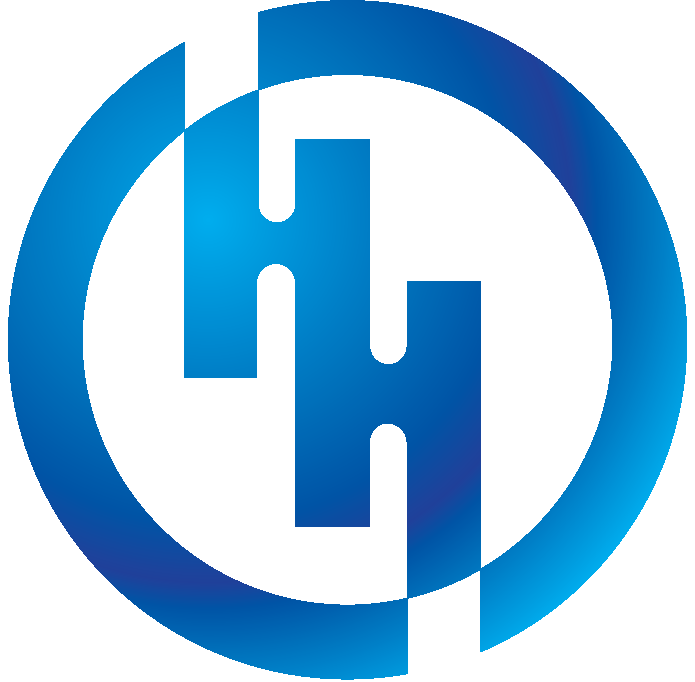 Sandrine HANSEN
Présidente et
Responsable administrative
07 82 11 22 85
vos interlocuteurs
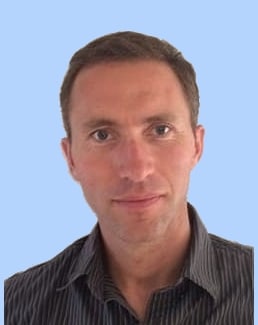 Dominik HANSEN
Directeur Pédagogique et 
Responsable Handicap
07 82 11 22 85
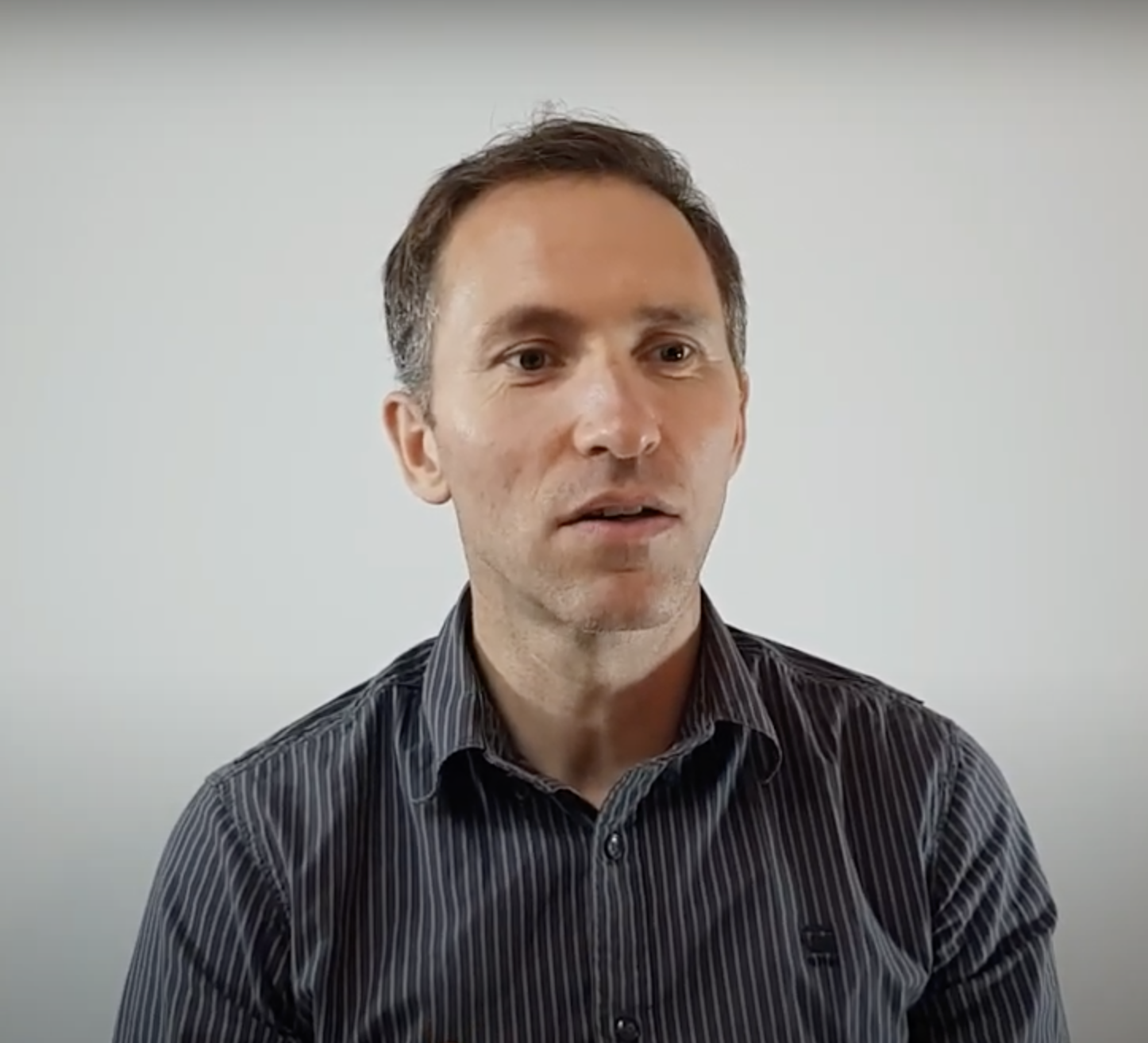 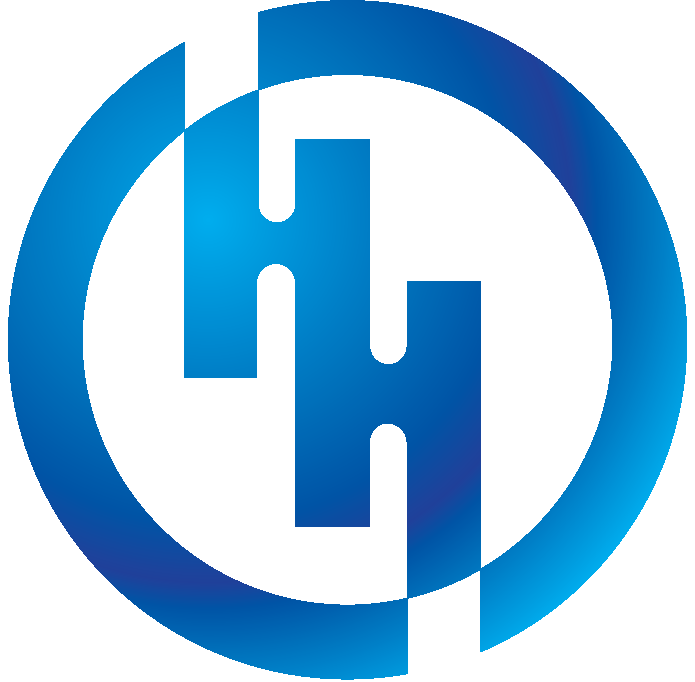 Votre Formateur : Dominik Hansen
Certifié Maître praticien en PNL, Maître praticien en hypnose éricksonienne et Maître praticien en thérapie brève par la Society of NLP USA (société fondée par Richard Bandler et Jhon Grinder, inventeurs de la PNL).De formation initiale ingénieur généraliste de l’EICESI, Dominik Hansen est formateur, coach professionnel et hypnotéhrapeute à l’Institut d’Hypnose Palois, avec plus de 10000 heures de pratique à son actif. Il a par ailleurs dirigé une entreprise de conseil en communication, et exercé comme cadre éducatif en institution médico-sociale.
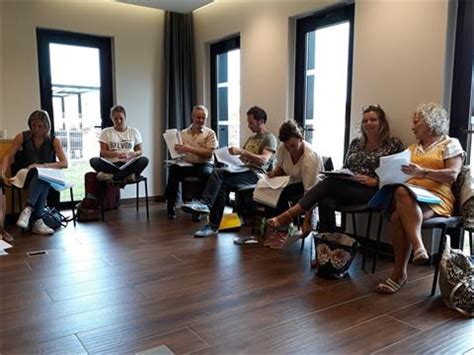 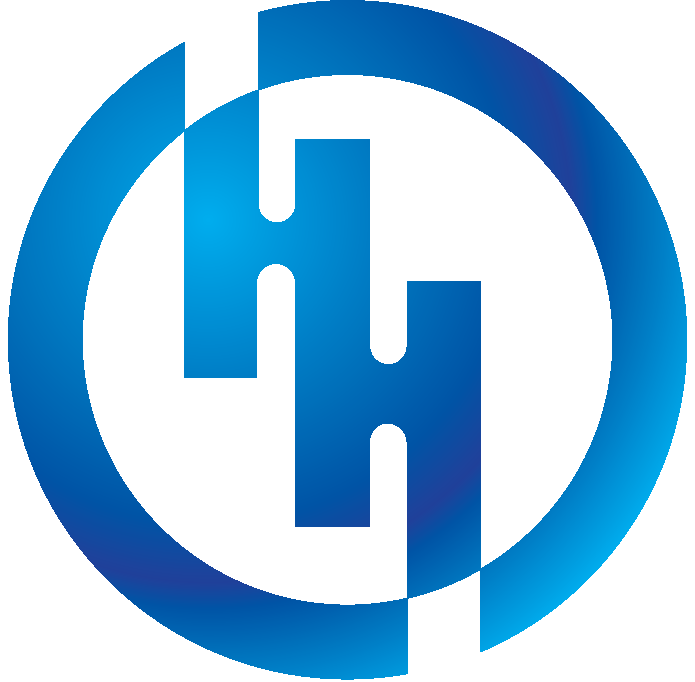 Lieu de formation
ADRESSE :
6 Rue Bernard Palissy - 64230 LESCAR

ACCES :
Autoroute: Sortie Lescar 
Aéroport: Pau Pyrénées, 64 230 Uzein
Gare: Avenue Jean-Biray, 64000 Pau
Bus : Ligne 12
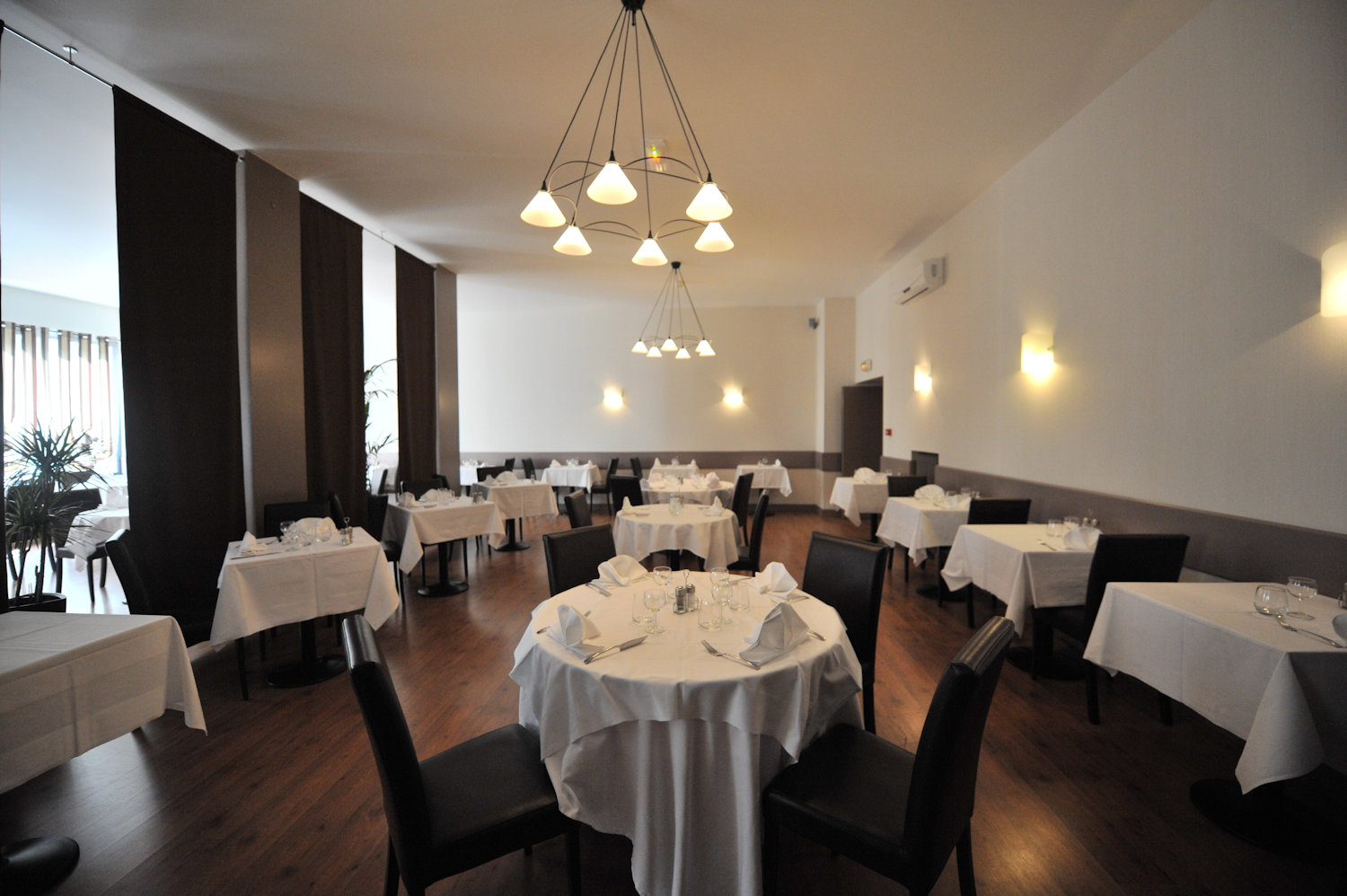 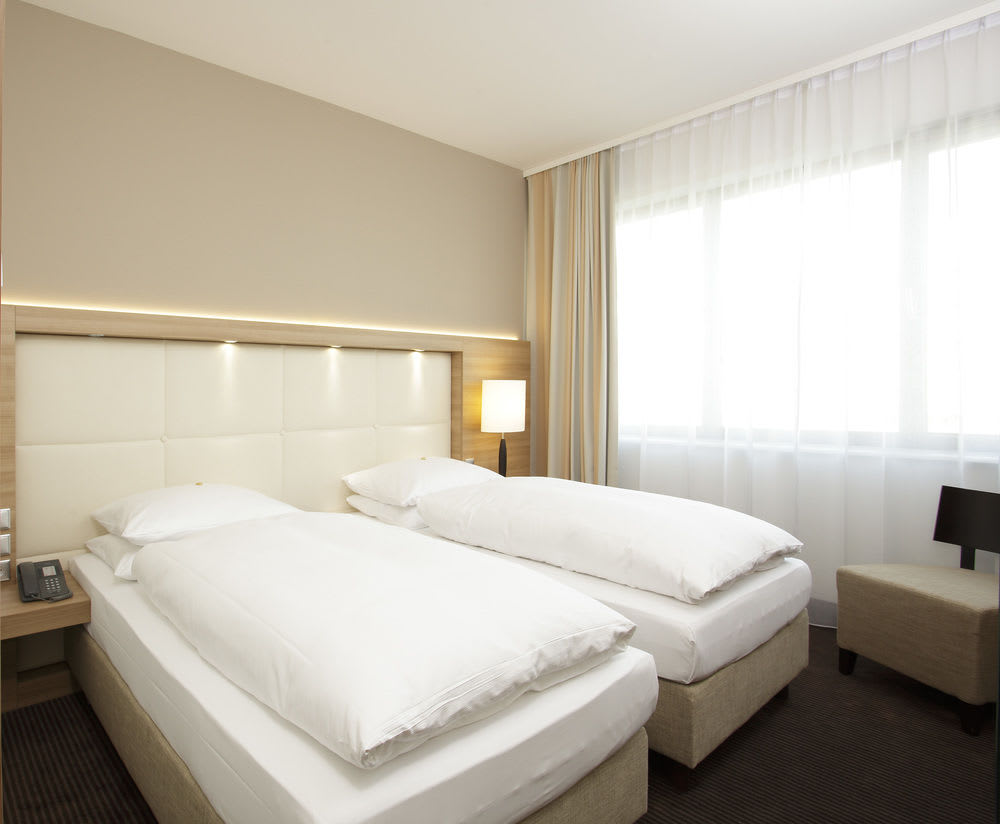 Restauration           &         Hébergement
Le comptoir du Sud Ouest (à emporter)

La Factory (à emporter)

Le Fujin

La Fabbrica

…
B&B Hôtel  
5 rue Charles Moureu, 64230 Lescar

Ibis Budget 
1 Rue du Bilaa, 64230 Lescar

Fasthotel 
11 rue Charles Moureu, 64230 Lescar
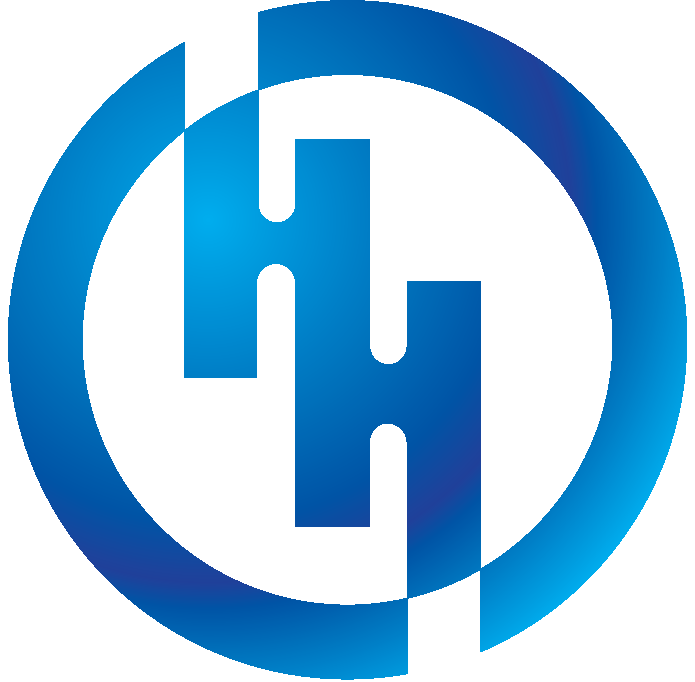 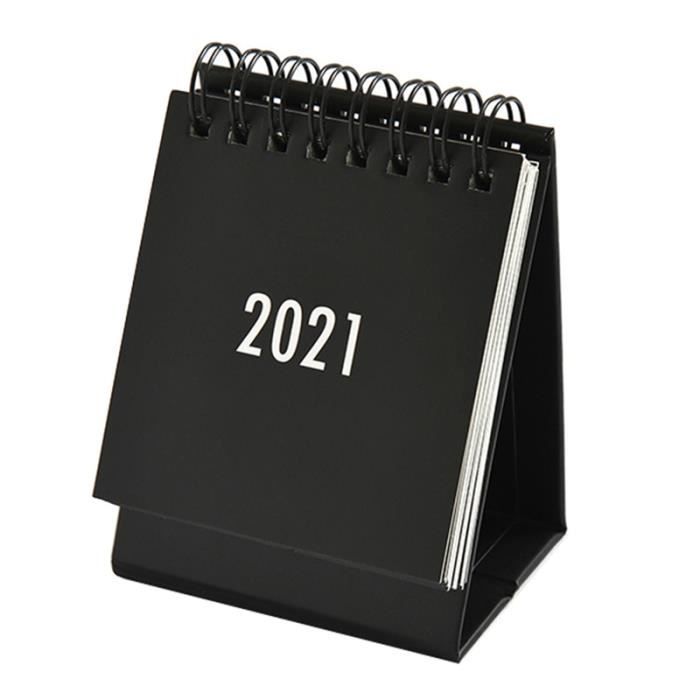 2022
Dates de formation :Module 1 (Technicien): du 21 au  23 septembre 2022Module 2 (Technicien): : du 19 au 21 octobre 2022Module 3 (Praticien) : du 15 au 18 novembre 2022Module 4 (Praticien): du 7 au 10 décembre 2022
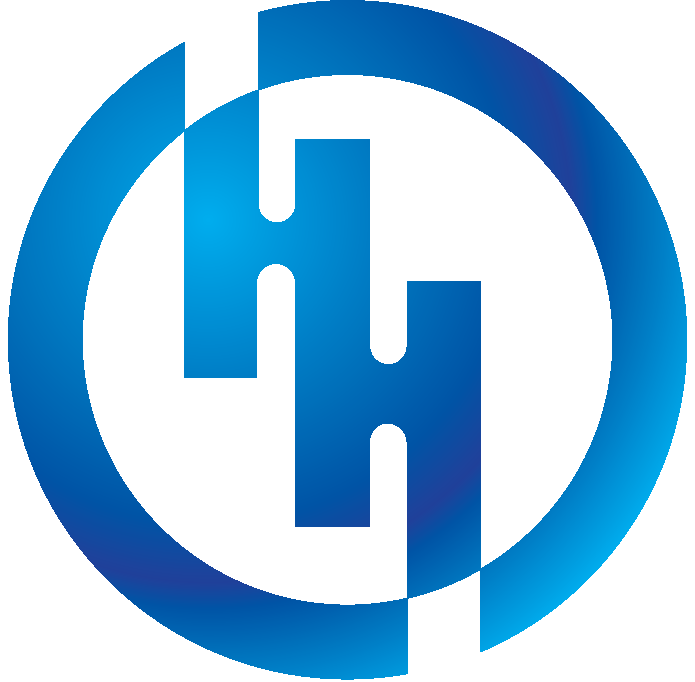 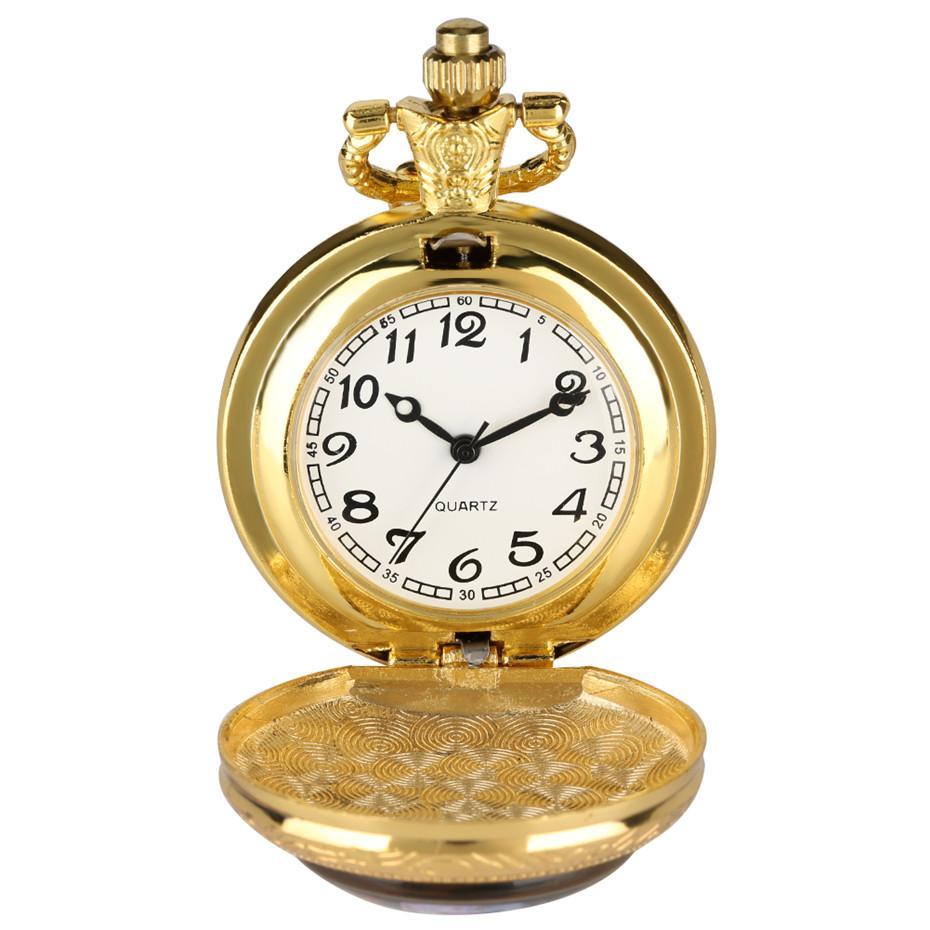 Horaires de formation
9h – 12h30 / 14h 17h30

Ces horaires de principe sont susceptibles d’être modifiés légèrement par le formateur
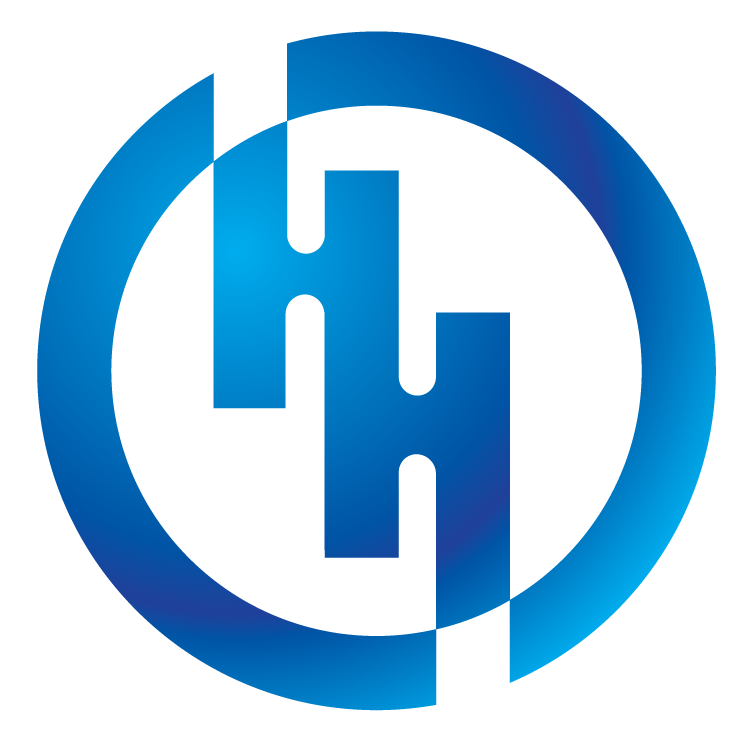 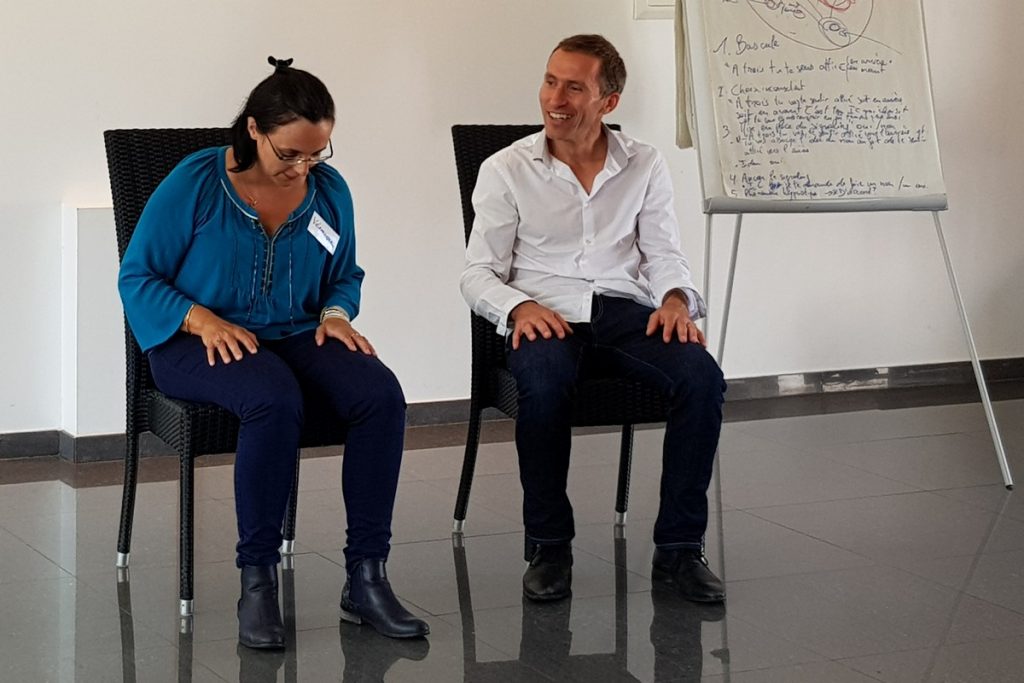 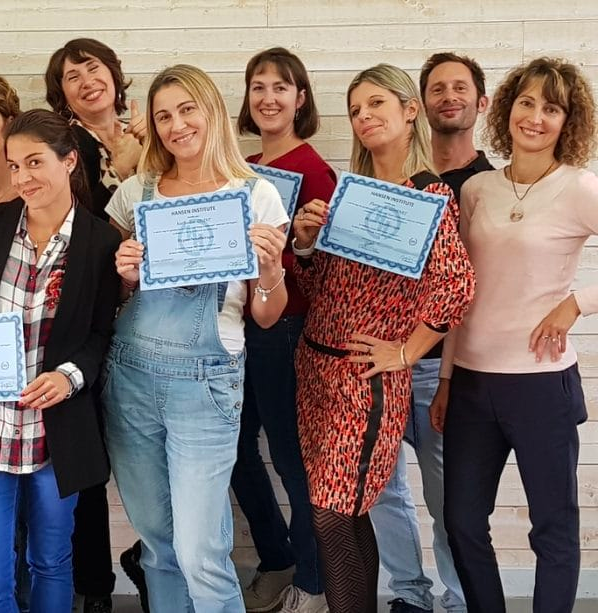 Retrouvez-nous sur : hansen-hypnose.com